Vzdělávací oblast: Jazyk a jazyková komunikaceVyučovací předmět: Český jazyk a literaturaRočník: 9. ročník Anotace: Karel Čapek - testopakování základních informací o životě Karla Čapka a jeho dílech
Podpora vzdělávání v ZŠ ŽidlochoviceAutor materiálu: Mgr. Petra KarpíškováVytvořeno: září 2011
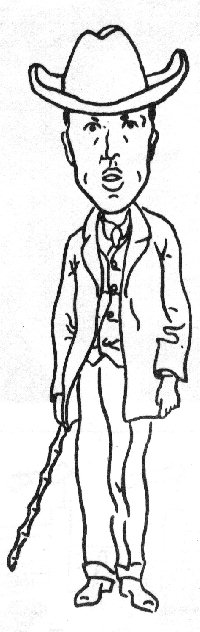 Karel Čapek
test
1. Kde se Karel Čapek narodil?
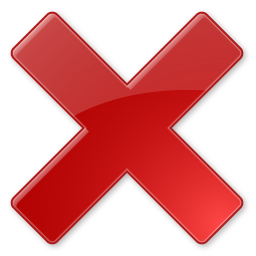 a) Plzeň
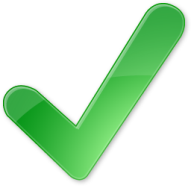 b) Malé Svatoňovice
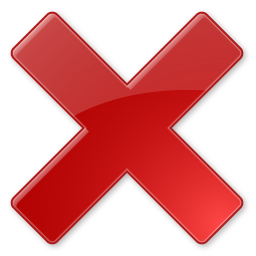 c) Praha
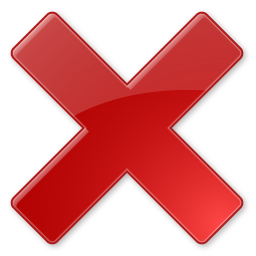 d) Brno
2. Bratr Karla Čapka byl
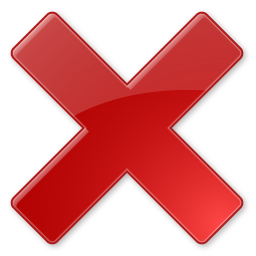 a) lékař
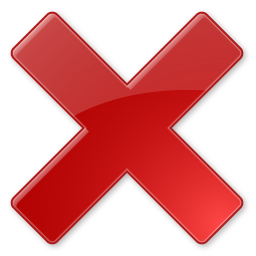 b) učitel
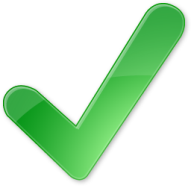 c) malíř
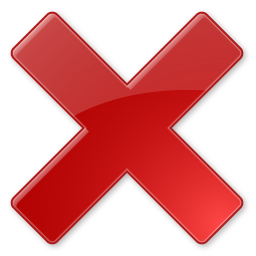 d) zahradník
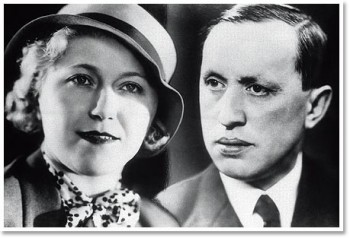 3. Jak se jmenovala manželka Karla Čapka?
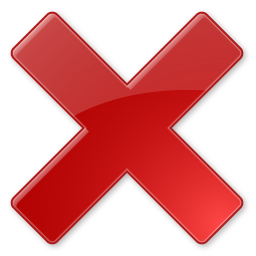 a) Helena Čapková
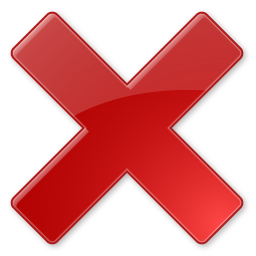 b) Lída Baarová
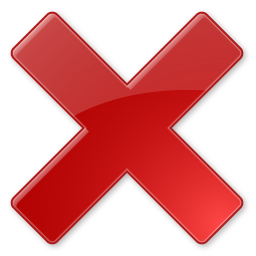 c) Adina Mandlová
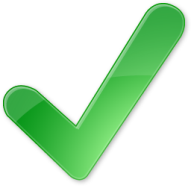 d) Olga Scheinpflugová
4. Slovo robot se objevilo v díle
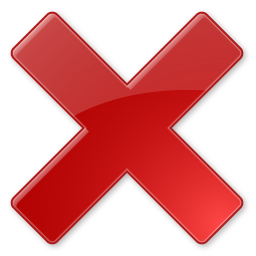 a) Bílá nemoc
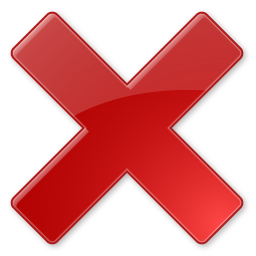 b) Krakatit
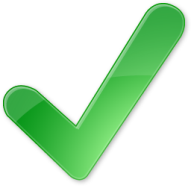 c) R. U. R.
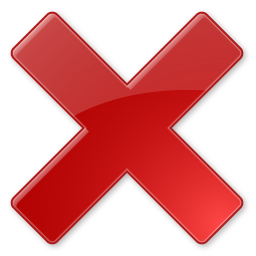 d) Ze života hmyzu
5. Hlavní kladnou postavou hry Bílá nemoc je
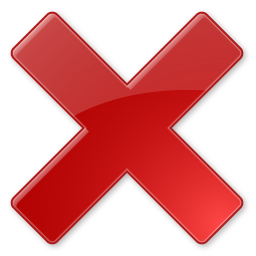 a) Inženýr Galén
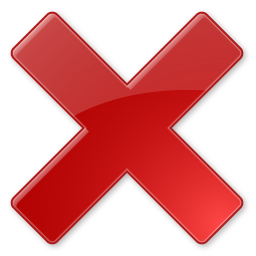 b) Baron Krüg
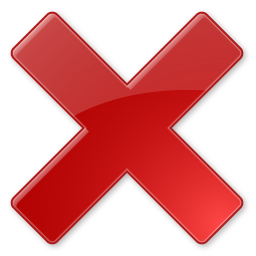 c) Maršál
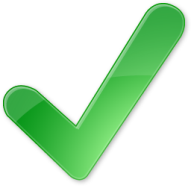 d) Doktor Galén
6. Jakou nemocí trpěl Karel Čapek?
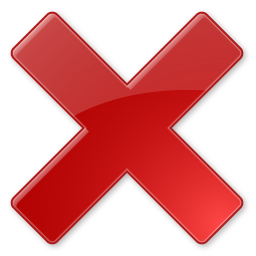 a) schizofrenie
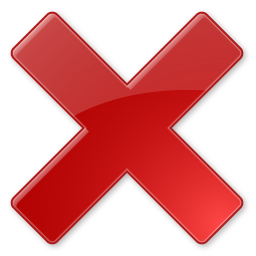 b) tuberkulóza
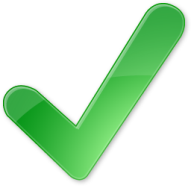 c) nemoc páteře
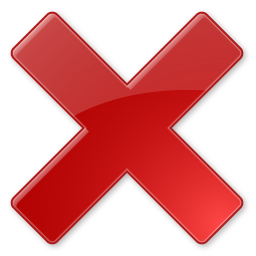 d) netrpěl žádnou nemocí
7. Který cestopis Karel Čapek nenapsal?
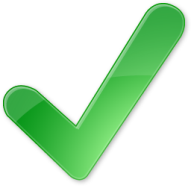 a) Obrázky z Ruska
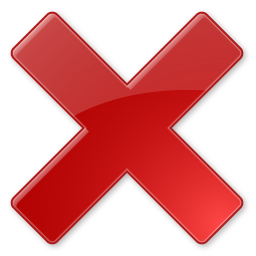 b) Italské listy
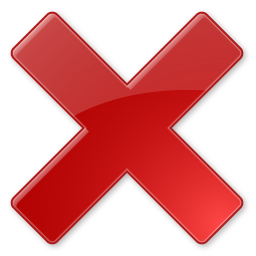 c) Anglické listy
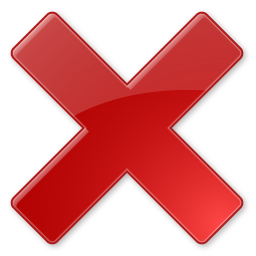 d) Cesta na sever
8. Do které umělecké skupiny Karel Čapek patřil?
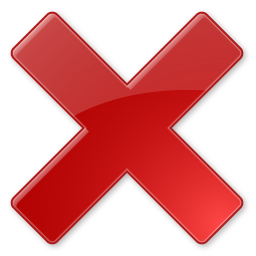 a) lumírovci
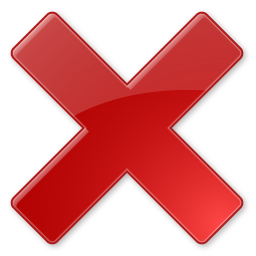 b) ruchovci
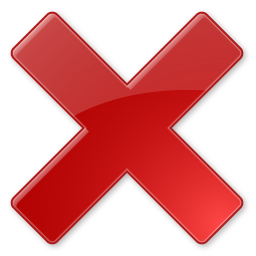 c) májovci
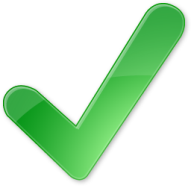 d) pátečníci
9. Knihu Dášenka napsal pro svou dceru Alenku
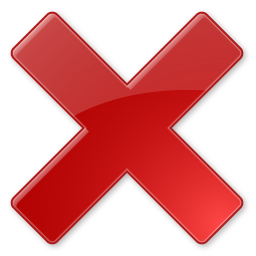 a) ANO
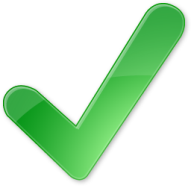 b) NE
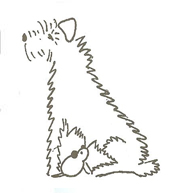 10. Jak se jmenoval článek v novinách, který Čapek proslavil?
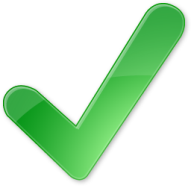 a) fejeton
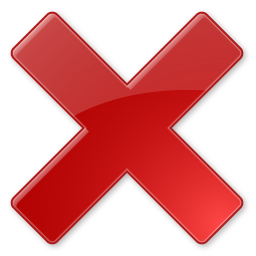 b) úvodník
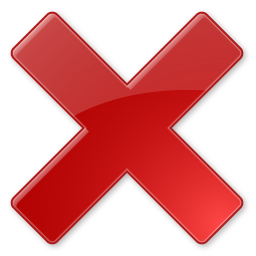 c) sloupek
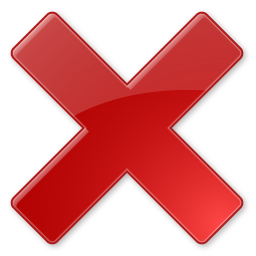 d) komentář
11. Kterému koníčku se Karel Čapek nevěnoval?
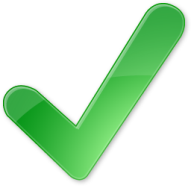 a) sbírání známek
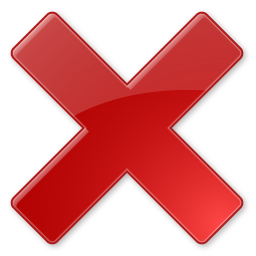 b) fotografování
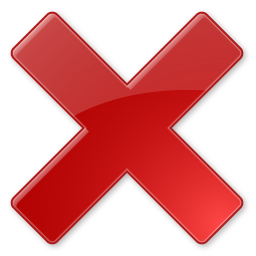 c) zahradničení
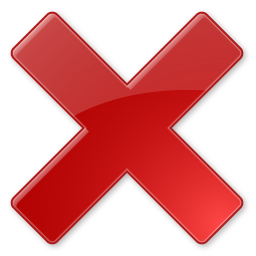 d) sbírání gramofonových nahrávek
12. Kterou knihu nenapsal?
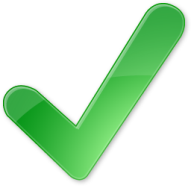 a) Povídky z horní a dolní kapsy
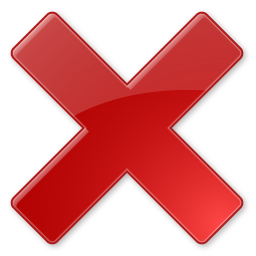 b) Ze života hmyzu
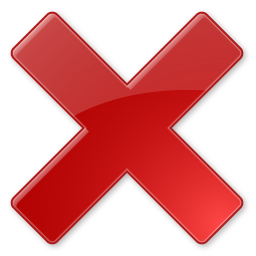 c) Zahradníkův rok
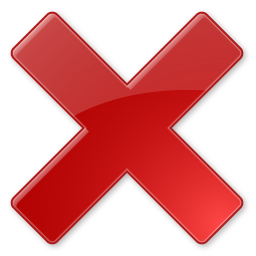 d) Cesta na sever
13. Jak se jmenuje kniha o trhavině, která ohrožuje svět?
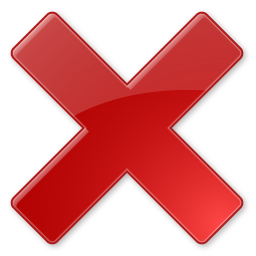 a) Obyčejný život
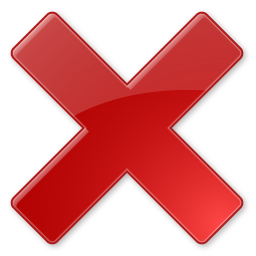 b) R. U. R.
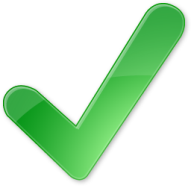 c) Krakatit
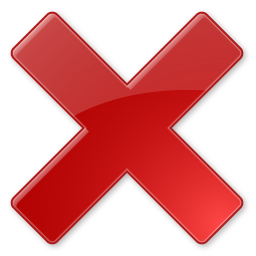 d) Jak se co dělá
14. Která fotografie zachycuje Karla Čapka?
A)
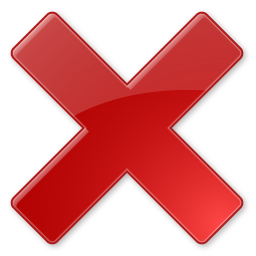 B)
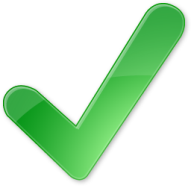 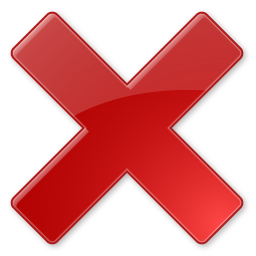 C)
A
B
C
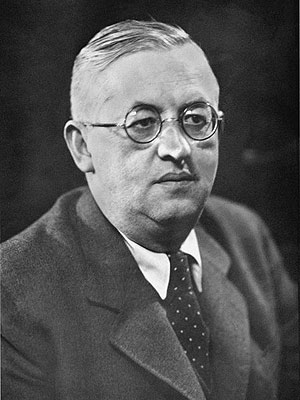 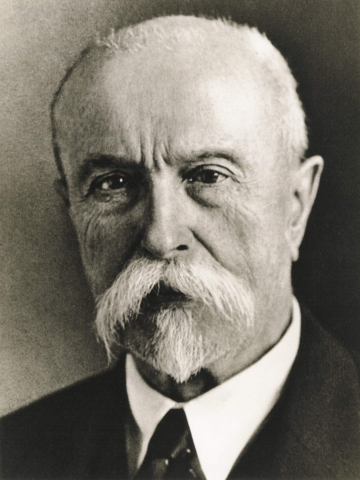 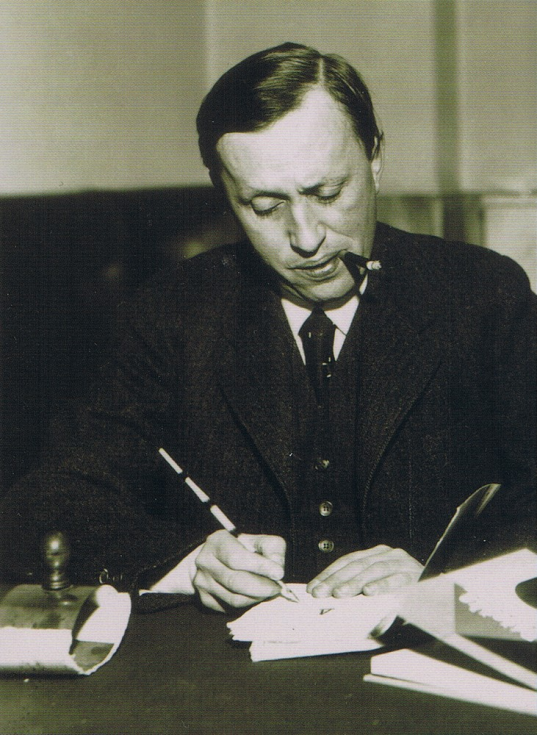 15. Karel Čapek měl dvě děti – Helenu a Josefa.
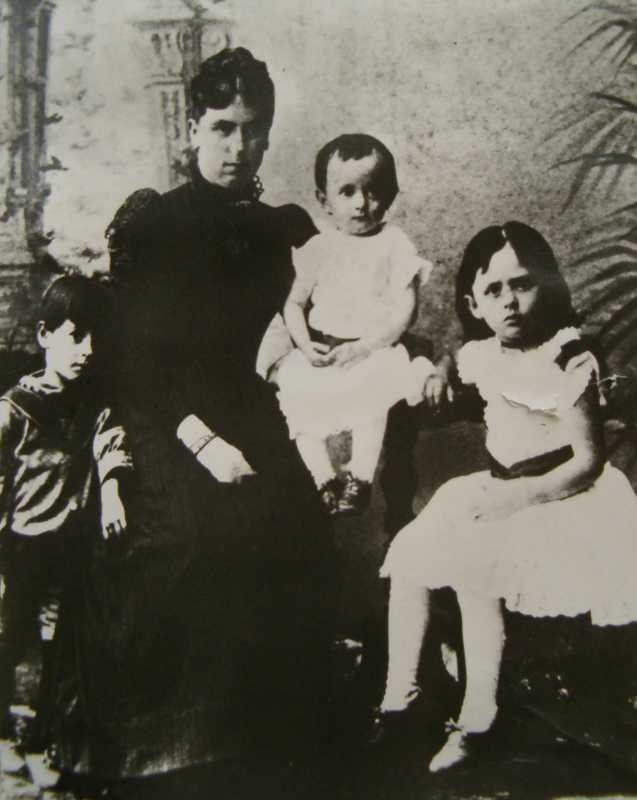 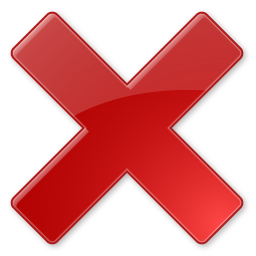 a) ANO
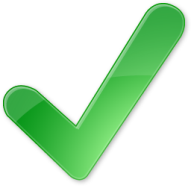 b) NE
16. Karel Čapek byl redaktorem
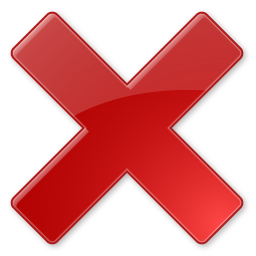 a) Rudého práva
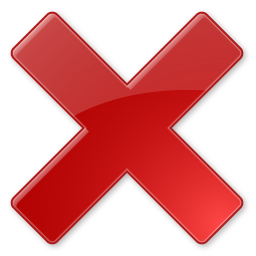 b) Mladé fronty
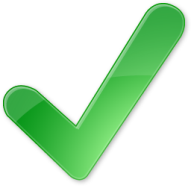 c) Lidových novin
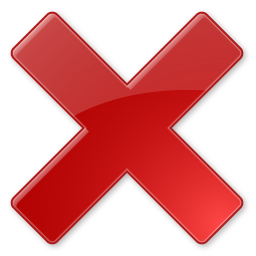 d) Národních novin
17. V kterém roce Karel Čapek zemřel?
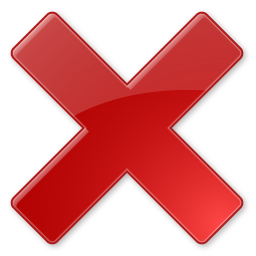 a) 1890
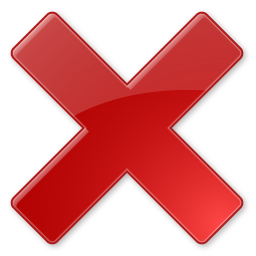 b) 1039
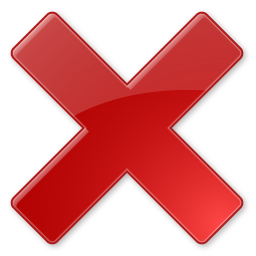 c) 1048
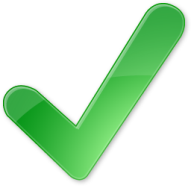 d) 1938
Použité zdroje
Karel  Čapek. In Wikipedia : the free encyclopedia [online]. St. Petersburg (Florida) : Wikipedia Foundation, 24.12.2003, last modified on 23.9.2011 [cit. 2011-09-25]. Dostupné z WWW: <http://cs.wikipedia.org/wiki/Karel_Čapek>.

	Obrázky [cit. 2011-09-27]
http://www.infofila.cz/clanky/70-let-od-umrti-vyznamneho-spisovatele-karla-capka-_-3035a1.jpg
http://karelcapek.cz/wp-content/gallery/karel-capek/karel-capek_0.jpg
http://www.ujahelku.cz/obr/foto/d6.jpg
http://www.zsbcupice.cz/onas/historie_skoly/capkove%20v%20detstvi.jpg
http://czechfolks.com/plus/wp-content/uploads/2009/12/karel-capek-pri-praci.jpg
http://zpravodajstvi.olomouc.cz/images/clanky/11948_1_0807131832.jpg
http://www.kudyznudy.cz/getmedia/a13bf51d-bd21-4ed7-b507-6c75fdd89063/MirImport-2010-06-07-105802-ed6405e8-7211-11df-a6af-001a64a218ce.aspx